ОСОБЕННОСТИ ПЕРЕХОДА НА НЕЗАВИСИМУЮ ОЦЕНКУ КВАЛИФИКАЦИИ В ФИНАНСОВО-БАНКОВСКОМ СЕКТОРЕ
Санкт-Петербург
2019 г.
Существующая система аттестации специалистов финансового рынка
2
Аттестация специалистов финансового рынка – приём у граждан квалификационных экзаменов* и выдача им соответствующих квалификационных аттестатов специалистов финансового рынка
Распространяется на специалистов некредитных  финансовых организаций: финансовые посредники, инфраструктурные организации финансового и товарного рынка (слайд 3).
Наличие квалификационного аттестата специалиста финансового рынка – необходимое условие для допуска на финансовый рынок
Категории сотрудников: 
лица, осуществляющие руководство организацией
контролеры
специалисты
Задачи системы аттестации:
Элемент допуска специалистов финансового рынка для ряда финансовых организаций
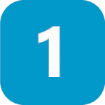 Оценка квалификации специалистов через аккредитованные организации 
(проведение экзамена → выдача квалификационного аттестата в случае успешного прохождения экзамена)
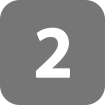 * в сфере профессиональной деятельности на рынке ценных бумаг, деятельности управляющих компаний и специализированных депозитариев
Профессиональные участники рынка ценных бумаг и инфраструктуры финансового и товарного рынков
3
331
6
35
Регистраторы
Клиринговые организации 
(за исключением НКО-ЦК)
Брокеры
ПАО Московская биржа
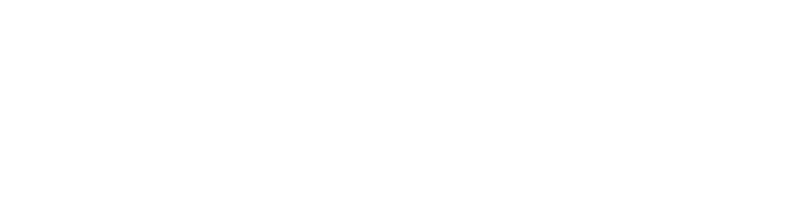 ПАО «СПБ»
366
Дилеры
АО «СПбМТСБ»
Финансовые посредники
Рынок ценных бумаг и товарный рынок
Биржи
4
Форекс-дилеры
АО СПВБ
231
Доверительные управляющие
2
6
1
АО «Биржа «Санкт-Петербург»
Центральный депозитарий
Операторы торговых поставок
Репозитарии
20
4
305
Инвестиционные советники
СРО
Депозитарии
АО НТБ
Изменение законодательства
4
Федеральный закон от 03.07.2016 №238-ФЗ 
«О независимой оценке квалификации»
Федеральный закон 
от 29.07.2017 № 281-ФЗ
Определен механизм функционирования системы независимой оценки квалификации специалистов
Определен новый регламент подтверждения соответствия квалификации работника (претендента) профессиональному стандарту либо квалификационным требованиям, установленным ФЗ или НПА
Введены новые требования* по соответствию деловой репутации для учредителей (участников) и должностных лиц КО, НПФ, ССД, МФК, УК
Оценка квалификации специалистов финансового рынка с 1.07.2019 будет осуществляться в форме профессионального экзамена на базе центров оценки квалификации
Трансформация существующей системы аттестации специалистов финансового рынка учитывает порядок независимой оценки квалификации и требования о соответствии деловой репутации, предъявляемые к должностным лицам организаций, введенные Федеральным законом от 29.07.2017 № 281-ФЗ
* при нарушении которых лицо признается несоответствующим требованиям к деловой репутации и не может занимать должности в финансовых организациях
Ключевые изменения при переходе от системы аттестации к НОК
(на примере системы аттестации специалистов РЦБ)
5
Текущая модель
Целевая модель
Предметом оценивания являются знания, умения и алгоритмы трудовых действия, соответствующие профессиональному стандарту и квалификации
Инструментарий оценивания – комплект оценочных средств (КОС)
Разработка, экспертиза и утверждение комплекта оценочных средств для проведения профессионального экзамена осуществляется СПКФР
Профессиональный экзамен проводится на базе центров оценки квалификаций (ЦОК)
Результаты профессионального экзамена проверяет СПКФР; в случае признания результатов экзамена претендент получает свидетельство о квалификации
Реестр выданных свидетельств о квалификации ведет НАРК
Предметом оценивания являются теоретические знания сферы профессиональной деятельности и соответствующих НПА
Инструментарий оценивания – база тестовых вопросов
Тестовая база квалификационного экзамена утверждается Банком России
Квалификационный экзамен проводится на базе аккредитованных Банком России организаций
Аккредитованная организация оценивает результаты экзамена; при успешной сдаче экзамена аккредитованная организация выдает квалификационный аттестат
Реестр выданных квалификационных аттестатов ведет Банк России
Участие Банка России в развитии системы квалификаций финансового рынка
6
Субъекты системы квалификаций финансового рынка
Форматы участия Банка России
Участие в обсуждении необходимости разработки профессиональных стандартов по видам профессиональной деятельности участников финансового рынка
Согласование рамки квалификаций для финансового рынка, требований к квалификационным уровням по видам профессиональной деятельности участников финансового рынка
Экспертиза (при необходимости участие в разработке) профессиональных стандартов
Экспертиза комплектов оценочных средств (выборочно при необходимости)
Подготовка рекомендаций к оценочным средствам, разрабатываемых для оценки квалификации специалистов финансового рынка
Подготовка рекомендаций по мониторингу и контролю за деятельностью центров оценки квалификаций, проводящих профессиональные экзамены
Представительство в НСПК и СПКФР
Направления развития системы НОК в финансово-банковском секторе (1)
7
Обеспечение процесса НОК
Ожидаемый результат
План мероприятий
Компонент системы НОК
Оптимизировать процессы разработки, экспертизы и согласования на всех этапах
Определить / уточнить квалификационные требования для специалистов финансового рынка
Актуализировать / разработать профессиональные стандарты для всех сегментов финансового рынка
Профессиональные стандарты и квалификации
Высокая скорость актуализации и разработки 
Высокое качество (релевантность и практическая применимость) утвержденных документов
Соответствие содержания регуляторным требованиям Банка России для соответствующих специалистов, лучшим практикам профессиональной деятельности (включая международный опыт), требованиям деловой этики
Релевантность и валидность КОС оцениваемым квалификациям
Достаточная база оценочных средств
Обеспечение конфиденциальности хранения и передачи в ЦОК
Комплекты оценочных средств (КОС)
Внедрить лучшие методологии разработки и валидации КОС
Высокие стандарты проведения оценочных процедур
Доступность и престижность процедуры НОК (для претендентов)
Доверие и востребованность (для работодателя)
Центры оценки квалификаций
Обеспечить соответствие лучшим стандартам проведения оценочных процедур
Направления развития системы НОК в финансово-банковском секторе (2)
8
Стратегическое развитие
Ожидаемый результат
План мероприятий
Компонент системы НОК
Рамка квалификаций для специалистов финансового рынка
Наглядная «навигация» по траекториям повышения квалификаций и профессионального развития
Обеспечить соответствие функциональному назначению
Международное признание сертификатов
Престижность системы НОК специалистов финансового рынка эквивалентна признанным международным системам сертификации
Обеспечить соответствие международным требованиям
Автоматизация процессов НОК
Прозрачность, безопасность и высокая скорость всех процессов независимой оценки, низкие транзакционные издержки
Автоматизировать процессы и процедуры НОК
Установить критерии качества образовательных программ
Обеспечить процедуру прохождения вузами ПОА
Профессионально-общественная аккредитация  (ПОА) образовательных программ вузов
Прохождение ПОА является «знаком качества» образовательной программы (для слушателей) и гарантом компетентности выпускников (для работодателя)
Спасибо за внимание
Контактный центр: 8 800 250-40-72, +7 495 771-91-00
Факс: +7 495 621-64-65, +7 495 621-62-88
Сайт: www.cbr.ru